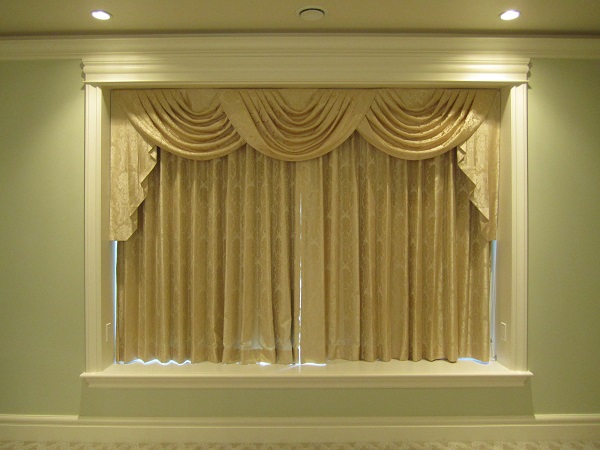 Al-Amin
অনলাইন ক্লাস
প্রোগ্রাম শুরু করি
Al-Amin
এলগরিদম
ধাপ ১: প্রোগ্রাম শুরু করি।
ধাপ ২:n Gi gvb প্রবেশ করাই
ধাপ ৩: hw` n%==0 nq Z‡e n ‡Rvo wcÖ›U  Kwi Ab¨_vq n Gi gvb we‡Rvo Kwi। 
ধাপ 4: প্রোগ্রাম শেষ করি।
n
IF
N%2==0
No
Yes
n is odd
n is even
প্রোগ্রাম শেষ করি।
#include<stdio.h>
main()
{
	int n;
	printf("Enter The Number: ");
	scanf("%d",&n);
	if(n%2==0)
	printf("%d   is Even Number",n);
	else 
	printf("%d   is Odd Number",n);
	return 0;
}
Al-Amin
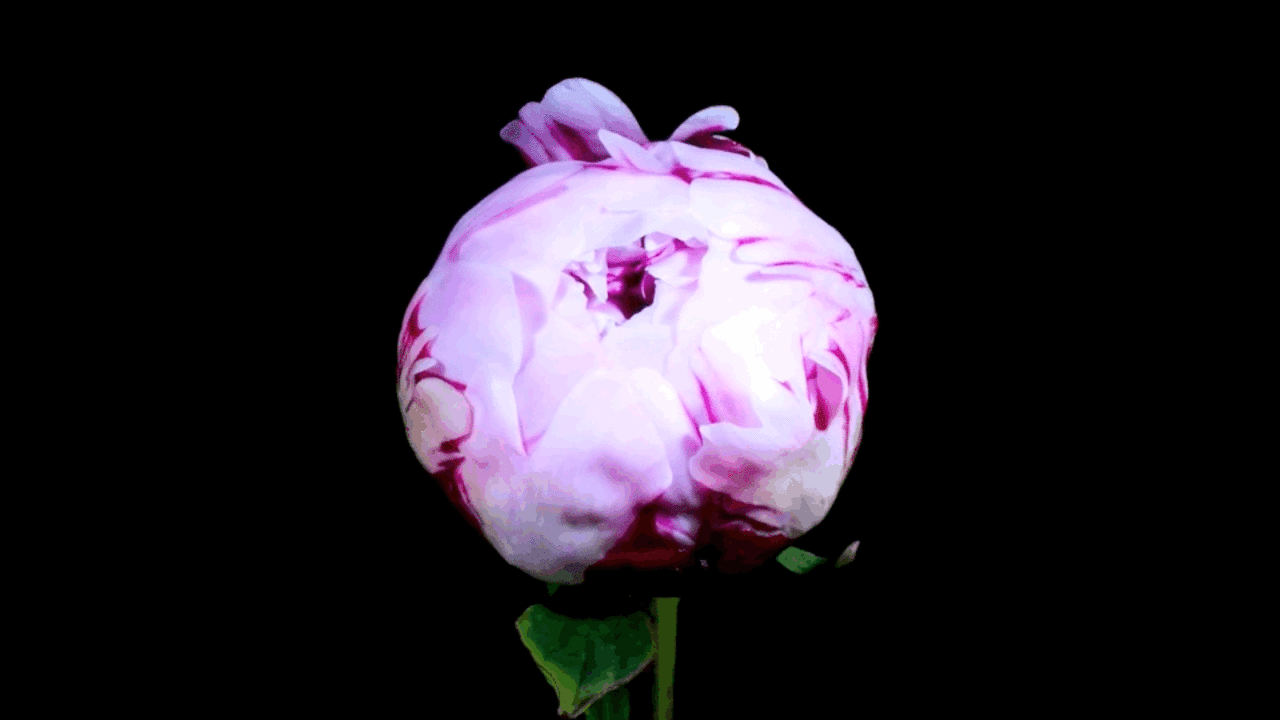 Al-Amin
ধন্যবাদ
সাথে থাকার জন্য।